deep sea CREATURES
Frilled shark
Atlantic Wolffish—
can crush mollusks, shellfish, and sea urchins
Fangtooth fish
Giant tube worms
These can get 9 ft 10 in long!
Vampire squid
Pacific viperfish-lure prey with bioluminescent photophores on their bellies.
Giant isopod—related to pillbug
Long-nosed Chimaera--A touch of the venomous spine on the first dorsal fin can kill a person.  But they live 8000 ft down so it’s unlikely
Do you see the glow-in-the-dark (bioluminescent) fishing lure?
Bristle worm- found around deep sea vents .7mm wide and up to 3cm long
cephalopod
THIS IS A SLUG!
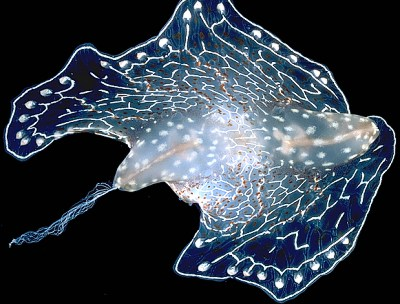 Telescope octopus
Lancelets– a sessile filter feeding animal
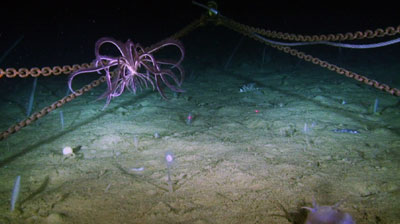 Dumbo octopus
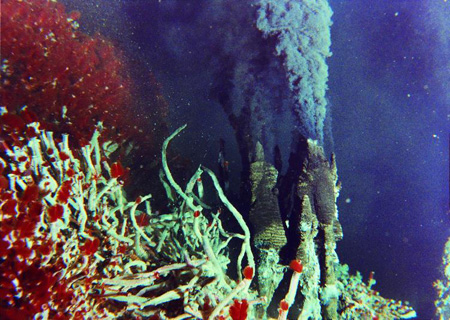 TUBE WORMS AND A SEA VENT
VENT SALAMANDER
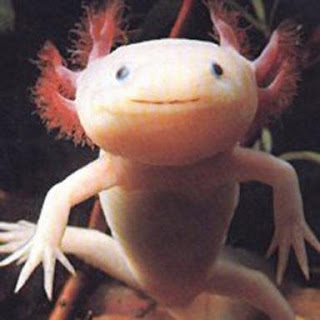 Tripod fish
Blob fish
Pacific barreleye- its head really is transparent!
http://www.yout-ube.com/watch?v=RM9o4VnfHJU
Angler fish- a bioluminescent “lure” attracts prey right to its mouth.
Bioluminescent creatures
https://www.yout-ube.com/watch?v=WD1OzDbMFYQ 
https://www.yout-ube.com/watch?v=aPUF40j47-o
More videos
BBC video

http://www.yout-ube.com/watch?v=saNgbeEe9Tc&feature=related